Graf types
Citra Noviyasari, S.Si, MT
Definition
A simple graph G = (V,E) consist of V, a nonempty set of vertices, and E, a set of unordered pairs of distinct elements of V called edges.
A multigraph G = (V,E) consists of a set V of vertices, a set E of edges and a function f from E to {{u,v} | u,vV, u ≠ v}. The edges e1 and e2 are called multiple or parallel edges if f(e1) = f(e2)
A directed multigraph G = (V,E) consist of a set V of  vertices, a set E of edges, and a function f from E to {(u,v)| u,vV}. The edges e1 and e2 are multiple edges if f(e1) = f(e2)
Contoh Graph
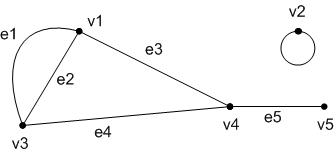 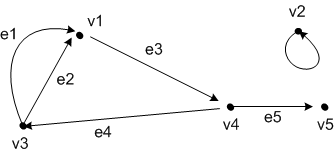 Two vertices u and v in an undirected graph G are called adjacent (or neighbors) in G if {u,v} is an edge of G. If e = {u,v} the edge e is called incident with the vertices u and v. The edge e is also said to connect u and v. The vertices u and v are called endpoints of the edge{u,v}
Two vertices u and v in an undirected graph is the number of edges incident with it, except that a loop at a vertex contributes twice to the degree o that vertex. The degree of the vertex v is denoted by deg(v)
Some special simple graph
Complete graphs
	The complete graph on n vertices, denoted Kn, is the simple graph that contains exactly one edge between each pair of distinct vertices.
Some special simple graph
N-Cubes
	The n-cube, denoted by Qn, is the graph that has vertices representing 2n bit string of length n. Two vertices are adjacent if and only if the bit strings that they represent differ in exactly one bit position.
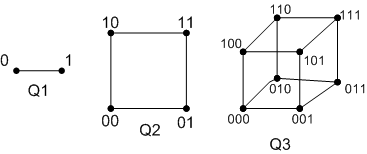 Some special simple graph
Wheels
	We obtain the wheel Wn when we add an additional vertex to the cycle Cn, for n ≥ 3, and connect this new vertex to each of the n vertices in Cn, by new edges
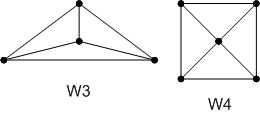 Some special simple graph
Cycles
	The cycle Cn, n ≥ 3, consist of n vertices v1, v2, .., vn and edges {v1, v2}, {v2, v3} .., {vn-1, vn} and {vn, v1}
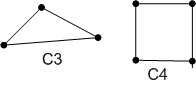 Bipartite Graphs
A simple graph G is called bipartite if its vertex set V can be partitioned into two disjoint nonempty sets V1 and V2 such that every edge in the graph connects a vertex in V1 and a vertex in V2 (so that no edge in G connects either two vertices in V1 or two vertices in V2)
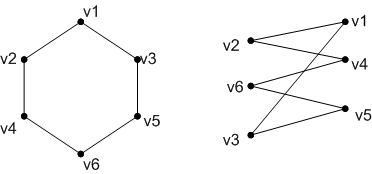 Representing Graphs : Adjacency Matrices
Suppose that G = (V,E) is a simple graph where |V| = n. Suppose that the vertices of G are listed arbitrarily as v1, v2, .., vn . The adjacency matrix A (or AG) of G, with respect to this listing of the vertices, is the n x n zero – one matrix. A =[aij] then :
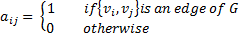 Representing Graphs : Incidence Matrices
Let G = (V,E) be undirected graph. Suppose that v1, v2, .., vn are the vertices and e1, e2, .., em are the edges of G. Then the incidence matrix with respect to this ordering of V and E is the n x n zero – one matrix. M =[mij] then :
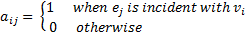 Isomorphism of Graphs
The simple graphs G1 = (V1, E1) and G2 = (V2, E2) are isomorphic if there is a one-to-one and onto function f from V1 to V2 with the property that a and b are adjacent in G1 if only if f(a) and f(b) are adjacent in G2, for all a and b in V1. Such a function f is called isomorphism. (Isos = equal and morphe = form)
Properties :
Both have same n
Both have same m
Both have same deg(v)
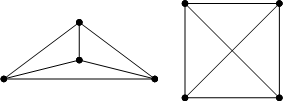 Connectivity
A path of length n from u to v, where n is a positive integer, in an undirected graph is a sequence of edges e1, .., en, of the graph such that f(e1)={x1,x2}, f(e2)={x0,x1}, .. ,f(en) = {xn-1,xn}. Where x0 = u and xn = v. When the graph is simple, we denote thes path by its vertex sequence 




An undirected graph is called connected if there is a path between every pair of disticnt vertices of the graph
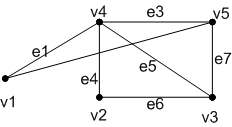 Euler Paths
An euler circuit in a graph G is a simple circuit containing every edge of G. An Euler path in G is a simple path containing every edge of G.
A connected multigraph has an Euler circuit if and only if each of its vertices has even degree
A connected multigraph has an Euler path but not an Euler circuit if and only if it has exactly two vertices of odd degree
Hamilton Paths
A path x0, x1, .., xn-1, xn in the graph G=(V,E) is called a Hamilton path if V = {x0, x1, .., xn-1, xn} and xi≠xj for 0≤i<j ≤n.  A circuit x0, x1, .., xn-1, xn, x0 (with n>1) is a graph G = (V,E) is called a Hamilton circuit if x0,x1,..,xn-1, xn is a Hamilton path
A connected multigraph has an Euler circuit if and only if each of its vertices has even degree